GOES-R Product Readiness and Operations Team: Pre-Launch Preparation


Wayne MacKenzie
GOES-R Product Area Lead
NESDIS/OSPO/SPSD
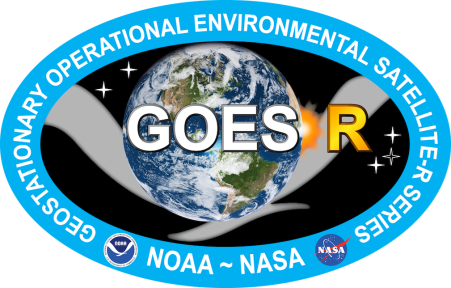 2015 NOAA OCONUS Proving Ground Meeting
Anchorage, AK
May 15, 2015
[Speaker Notes: Exciting preview of GOES-R-like capabilities.  Shown here is the 1km, 1-minute Visible band imagery from GOES-14 when it was in the Super Rapid Scan Schedule.  Another great example of how GOES-R will routinely (not just in Super Rapid Scan), be able to provide insight to how the weather IS developing, instead of how the weather WAS developing.  

The GOES-R ABI will have sixteen spectral bands vice five (3 times more),
four times the spatial resolution, and 
more than five times faster temporal coverage than the current system. 

Mode 3 generates 3 times more files than Mode 4. 
New Capabilities come with computational cost.
See Talks for GOES-R Data Volumes:
Schmit - ABI
Goodman - GLM
Denig - Space Wx
Metcalf - DCS
Seymour - GRB & HRIT/EMWIN

My Talk is going to focus on what Users should expect to see leading up to and during the Joint Operations of GOES-13/14/15 & GOES-R.]
Slide Collaborators
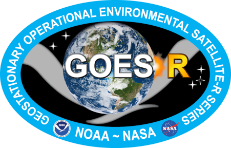 Jaime Daniels – STAR AWG Lead
Steve Goodman – GOES-R Program Scientist 
Bob Iacovazzi – GOES-R L1b Cal Val Lead
Satya Kalluri – GOES-R Development, Integration, & Test
Heather Kilcoyne – GOES-R Product Readiness Deputy & Quality Lead
Maurice McHugh – GOES-R Product Distribution & DOE-4 Lead
Donna McNamara – ESPC Data Access Manager
Tim Meisenhelder – GOES-R DOE Data Lead
Thomas Renkevens – OSPO/SPSD Deputy Division Chief
Tim Schmit – STAR@CIMSS ABI Science Lead
Tom Schott – OSGS Satellite Products Manager
Matthew Seybold – GOES-R Data Operations Manager
Chris Sisko – OSPO/MOD JPSS Data Operations Manager
Nikki Wilcox – GOES-R DOE-0 and DOE-3 Lead
Walter Wolf – STAR Algorithm Integration Team (AIT) Lead
[Speaker Notes: I work with a great number of tremendously talented people spread across the NOAA organization and I greatly appreciate their collaboration.]
Outline
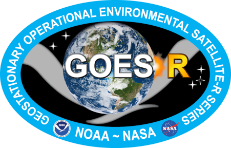 Role of the PAL
Pre-Launch Activities
PRO Team
DOEs
Cal/Val Activities
AWG/CWG Participation
Post-Launch
Current Ops vs GOES-R Obs
User Support
GOES-R PAL is Everyone’s PAL
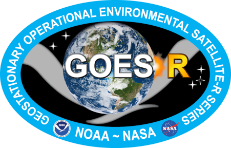 High-level Role:
Interface between satellite operations, user community and research community.
What does that mean for GOES-R?
Work with the AWG to ensure correct implementation of the baseline algorithms for GOES-R
Work to get new products into the GOES-R Ground System
Pre-Launch: Participate in Ground System Testing
Pre-Launch: Participate in Cal/Val activities
Post-Launch: Interface with users during operations to resolve issues/anomalies and answer questions about L2 products
PRO Overview & Scope
GOES-R Assets
Product Operations Manager 
“OSPO DOM”
Non-GOES-R Assets
Matt Seybold (OSPO)
Deputy – Heather Kilcoyne (Program)
Vacancies
User Services
TBD NOAA Fed (OSPO)
U/S & Cal/Val L2+ Support
Kathryn Miretzky
Alg & Product Development Lead
Product Quality Lead
Product Operations Lead (includes Cal/Val L2+) “PAL”
UPS Operations Lead
 (GRB, HRIT/EMWIN) “PAL”
Satya Kalluri (OSGS)
Heather Kilcoyne (Program)
Wayne MacKenzie (OSPO)
TBD NOAA Fed (OSPO)
Cal/Val L2+ & L1 Support
Dev Support
Cal/Val L1
UPS Support
Elizabeth McMichael
Randy Race
Bob Iacovazzi
TBD Contractor
L1 Cal Tools
Dave Pogorzala
Change Support
Ryan Williams
Interfaces with External (Non-GOES-R) Assets
Dev I&T
CWG
AWG
GRB Simulators
Harris
Fred Wu (STAR)
Jaime Daniels (STAR)
Harris IT Services
8-5
PRO Team Activities
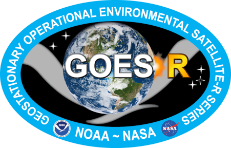 Product Definition & Users Guide (PUG), metadata, and support POCs
Calibration and Validation Planning and Rehearsals via Data Operations Exercises
Science Products and Tools Verification & Validation
Finalizing Anomaly Tracking, Configuration Management, Integration, Test, and Check-Out Processes
Formalizing Mission Notice Language and SOPs
Reviewing Transition & Handover Steps and Timelines
Setting ‘First Light’ Imagery & Data Release Strategies
Working on SOPs for GOES-R mode changes and mesoscale domain defaults and changes
Assisting NWS in updating their existing GOES-13/14/15 RSO request SOPs to also handle GOES-R
Writing SOPs for OSPO/SAB to request GOES-R mode and domain changes
Writing SOPs for ESPC Help Desk to receive and transmit requests to GOES-R Satellite Operations
Initiating Processes for Baseline Product Enhancements and New Products
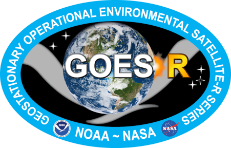 DOE Activities
Data Operations Exercises (DOEs)
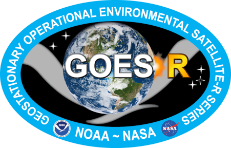 DOEs are mission rehearsals executed by the Data Operations team
DOEs provide incremental readiness to prepare systems, operators, processes, and teams to support mission operations
Conducted in a “rehearse like we fly” manner
Both nominal and anomalous conditions are exercised 
Problems encountered are recorded and opened for investigation
Unscripted events are injected including failover scenarios
Some long duration DOEs are planned to satisfy consumers’ needs
Goal is to ultimately exercise the entire ground system by processing various data sets from end-to-end, from L0 through L2+, including PDA in DOE-3 and DOE-4
DOE-4 will include participation by the NWS TOWR-S (Total Operational Weather Readiness - Satellites) project which is incorporating distribution to elements of the AWIPS community
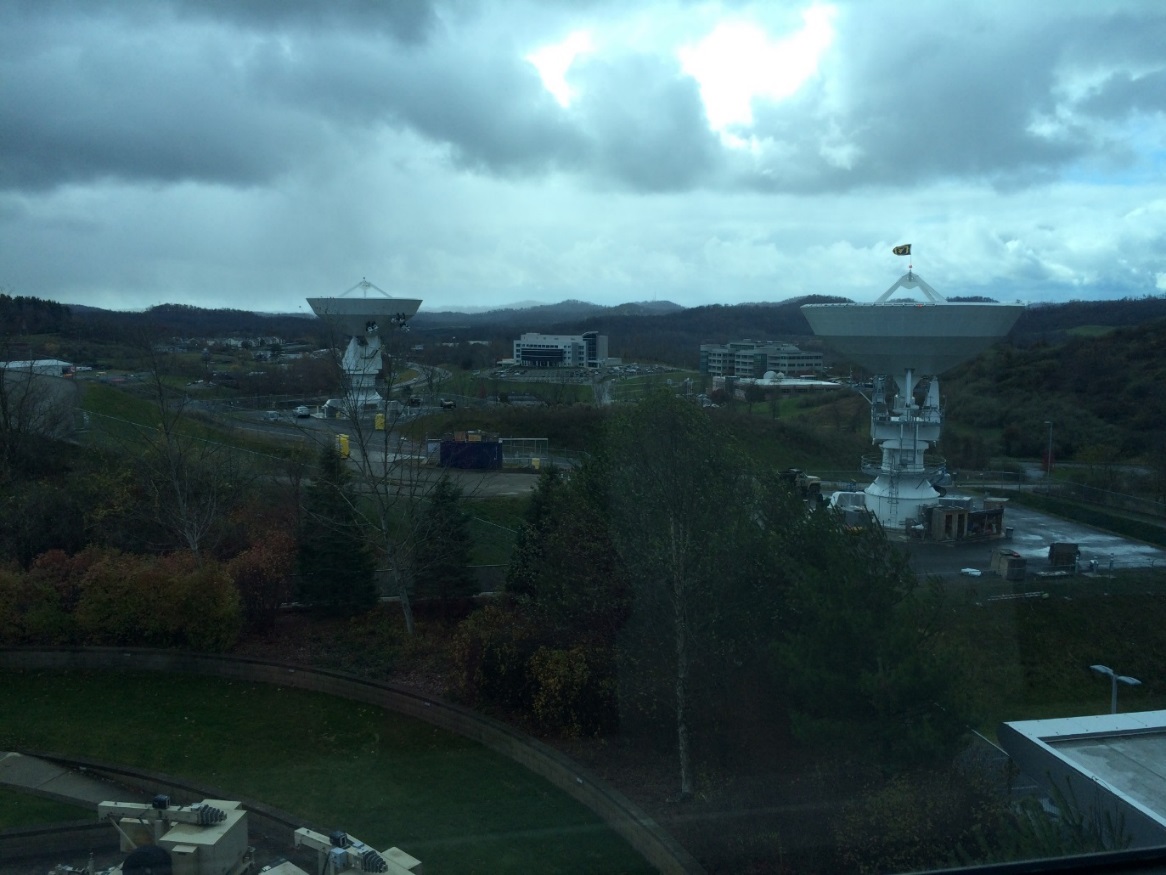 CBU:  Consolidated Back-Up in Fairmont, WV
[Speaker Notes: Photo:  CBU:  Consolidated Back-Up in Fairmont, WV]
AWG Proxy Team ABI Image Triplet Test Datasets Delivered to the GOES-Program
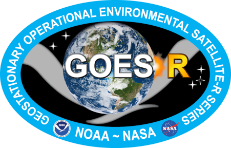 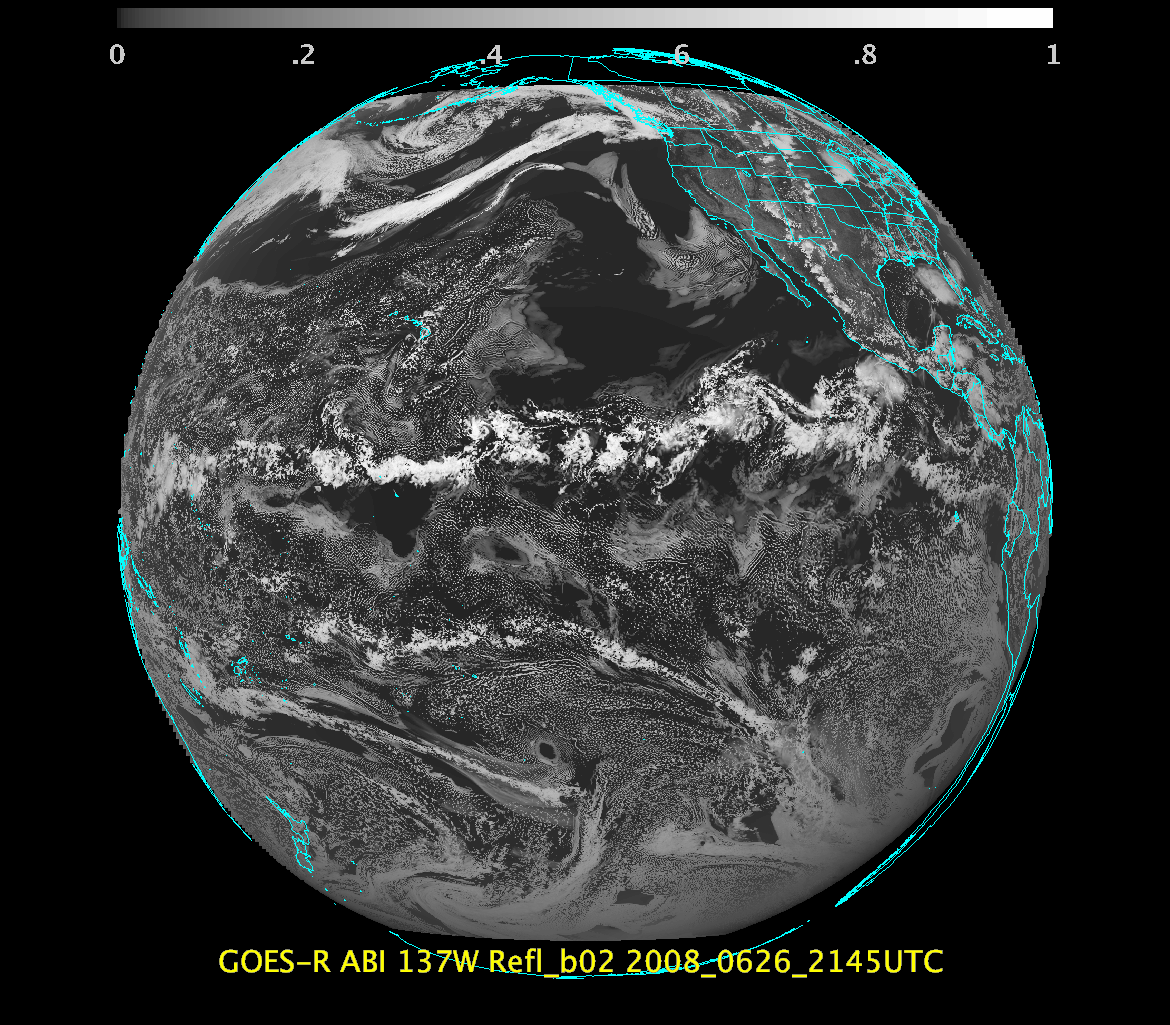 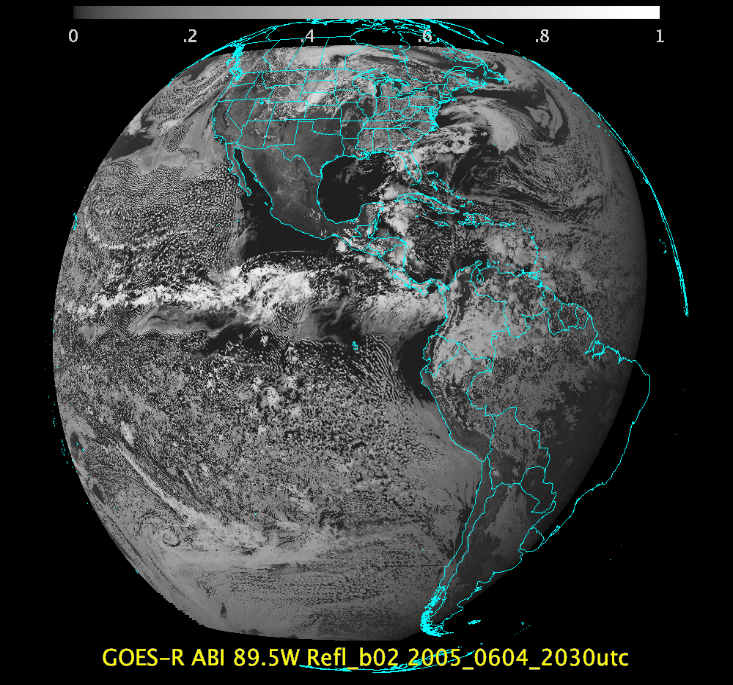 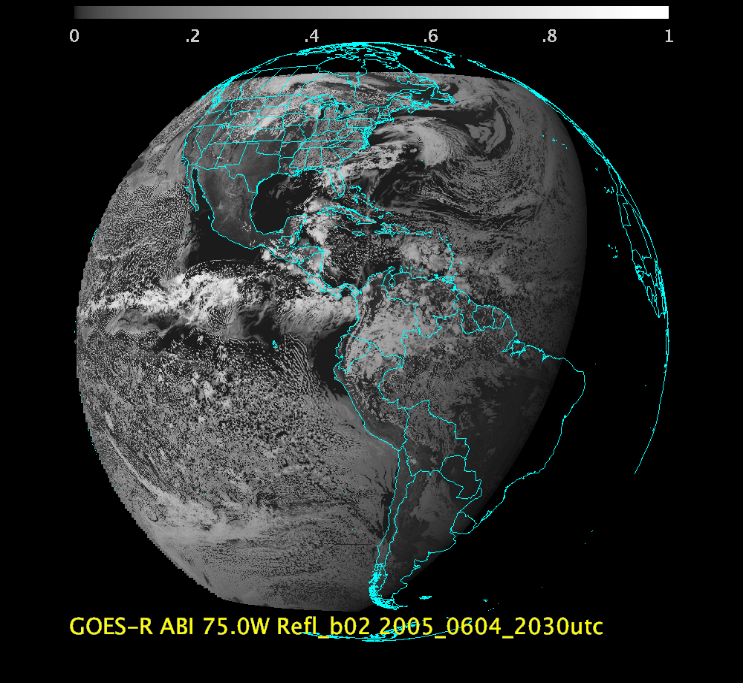 GOES-R ABI High Fidelity Simulated Datasets
Atmospherically realistic data generated via combination of high spatial resolution numerical model runs and advanced ‘forward’ radiative transfer models

All 16 bands, various coverages (FD, CONUS, Meso), spatial resolutions, and formats (GOES-R Fixed Grid Format, NetCDF)

Used by AWG product teams and in a number of GOES-R Proving Ground demonstrations

Used to support ABI waiver analyses 

Planned use in GOES-R Ground System verification testing activities
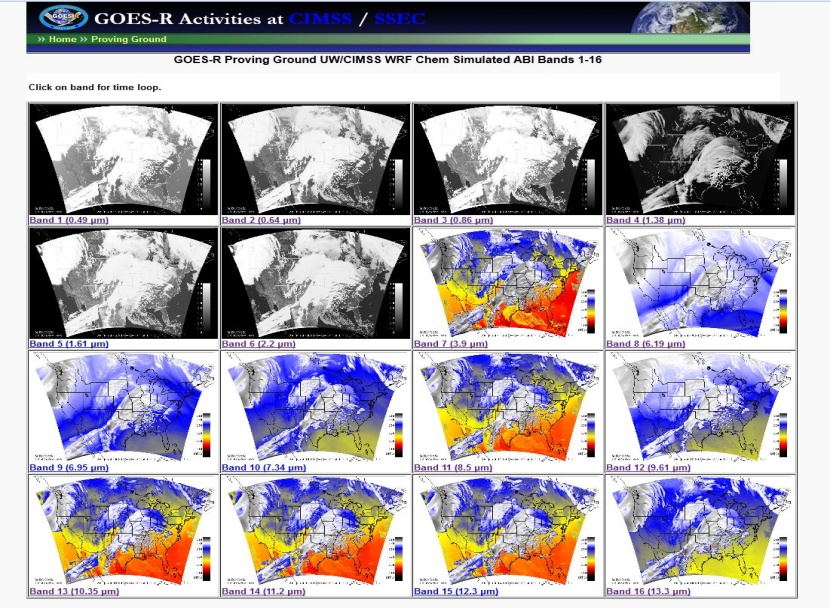 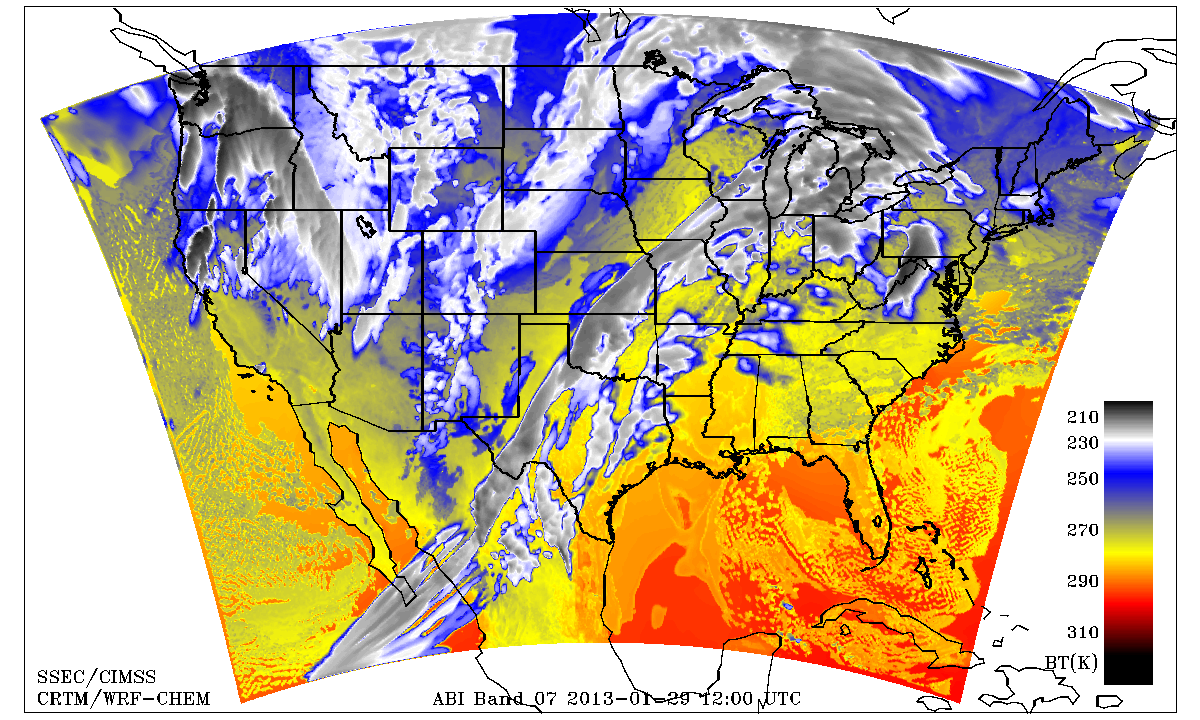 AWG Proxy Team at CIMSS
[Speaker Notes: Successive Order of Interaction (SOI) forward radiative transfer model 

These high fidelity simulated datasets are important for pre-launch algorithm development, testing, verification, and user readiness activities]
What happens in each DOE?
DOE Activities
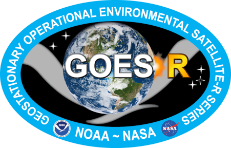 AWG and CWG participating in Ground Segment’s Data Operations Exercises (DOEs)
DOE-0: NOV 2014: Analysis of DOE 0 data is almost complete
Input Data: Triplet Dataset (KPPs generated only for L2)
DOE-1-2: 15-30 JUN 2015
Algorithm change
Manually transfer data off of OE to DE (NSOF PPZ DE)
Input Data: Triplet Dataset (ABI and non-ABI Instruments)
DOE-3: AUG 2015
Analyze Space Wx Prototypes and Final Product Set updates (WCDAS DE)
Input Data: Triplet Dataset (ABI and non-ABI Instruments)
DOE-4: OCT 2015
 Cal INR update (Fast track LUT process)
Input Data: near real-time simulated data from CIMSS
12
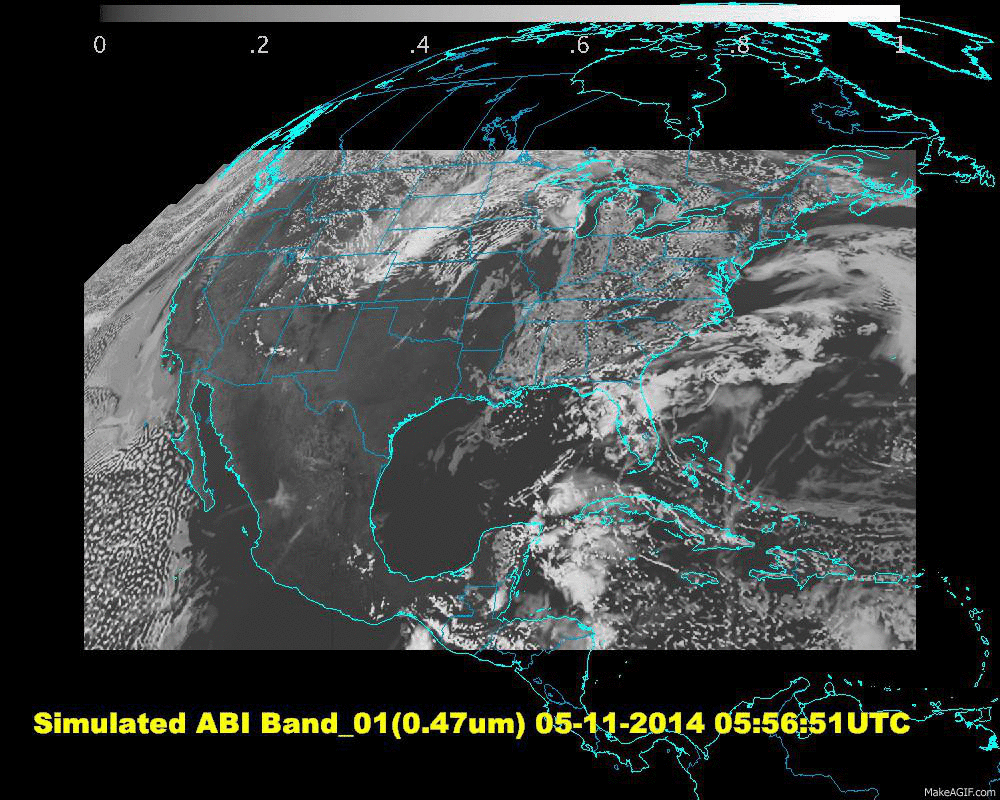 Simulated Cloud & Moisture Imagery (CMI) from theFirst GOES-R Data Operations Exercise (DOE-0)
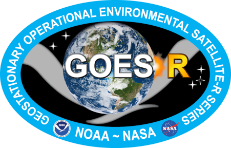 DOE-0 Principals:
Dan Linebarger
Mike Andrews
Moji Thompson
Kim Pham
Nikki Wilcox
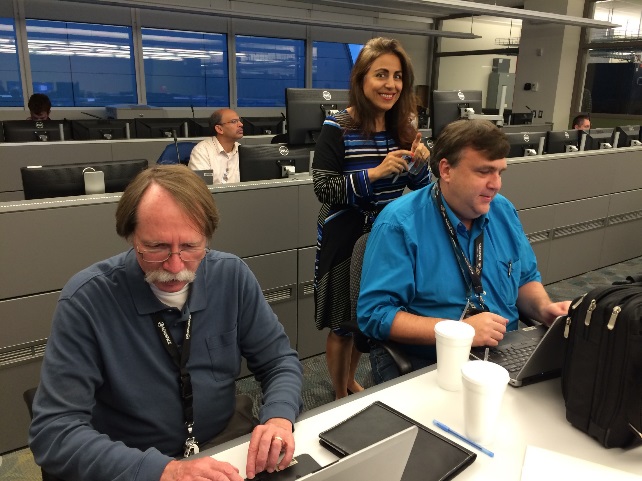 DOE-0
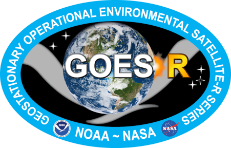 CAL/VAL Activities
GOES-R Product Portfolio Status
Baseline Products
Future Capabilities
Prospective Post-Handover Implementation
GOES-R Key Performance Parameters
Prospective Prototype Wrapped Algorithms
Added to Baseline, required for Snow Cover
2015 CIMSS - Probability of Severe Wx
2015 NMSC – Convective Initiation
8-15
GOES-R Calibration/Validation Program
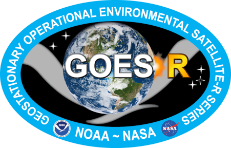 Goal of the Cal/Val Program is to have Provisional L1b (and CMI) and Beta L2 data products at the Operations Handover to be held about 6 months post-launch
Provisional = Ready for users to assess in their applications for operational use
Beta = Product is minimally validated and may contain significant errors

Calibration Working Group (CWG) will conduct Post-Launch Performance Tests to calibrate and validate the L1B data products
CWG will identify, report and collaborate with instrument vendors to resolve issues with ground segment algorithms
CWG will modify calibration tables as needed

Algorithm Working Group (AWG) will also perform post-launch analyses to calibrate and validated the L2 data products
AWG will identify, report, and resolve issues with ground segment algorithms.
AWG will modify configuration tables as needed.
16
Validation and Availability for GOES-R Baseline Products
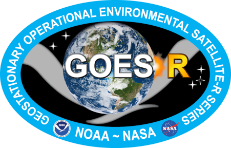 Operations Handover
(includes Products)
GOES-R Launch
to 89.5° West
On-Orbit East/West
Operations
Milestone:

Program Phase:
Extended Validation
L1b Product Activities
L1b Validation - Products recertified against pre-launch instrument performance
‘First Light’ Data captures shared from Instruments
Insertion of L1b products into GRB service is controlled by ground system and will occur as products are certified

L2+ Product Activities
L2+ Validation – Same certification process as L1b products
However, L2+ certification begins after L1b products and the portfolio will mature at an overall slower rate with some products certified post-Operations Handover

Distribution Testing
Testing of Distribution Requirements for GRB, AWIPS, and PDA will occur with Integration & Test Customers, utilizing a terrestrial test-purpose data flow from Wallops to NSOF

Mission Notifications
Mission notifications will inform users of new product operations and caveats (e.g. GOES maneuver data caveats) leading up to, during, and after Operations Handover
[Speaker Notes: More precisely:  L1b Validation – On-orbit product performance recertified against pre-launch analytically-predicted product performance.]
Leveraging Himawari-8/AHI for GOES-R Readiness
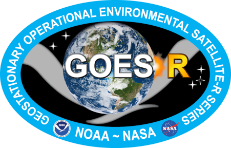 Himawari-8 was successfully launched October 7, 2014 and carries the AHI which is an almost identical instrument to the ABI

Availability of AHI datasets brings an unprecedented opportunity to exercise the Level-2 algorithm developed for GOES-R 

NESDIS/STAR is now pulling AHI data from JMA’s Cloud Service 

GOES-R Algorithm Working Group (AWG) teams are working to test their product algorithms with AHI data

Special thanks to JMA for sharing data and collaborating with NOAA and NASA during their post launch checkout
H-8/AHI Winds
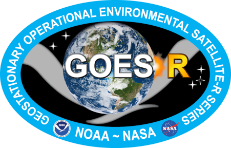 HIMAWARI-8 AHI   1/24/2015  2120 UTC
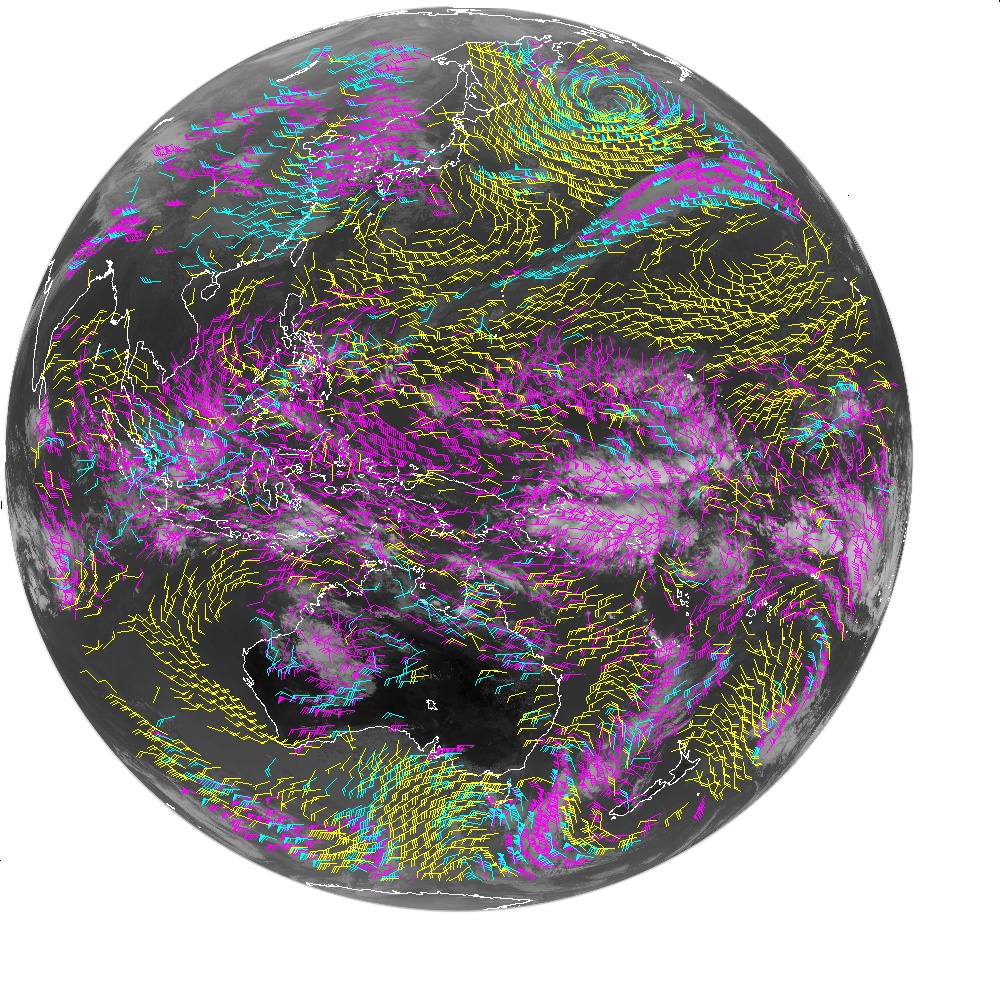 Band 14 (11um) Winds
High-Level 100-400 mb
Mid-Level 400-700 mb
Low-Level >700 mb
19
[Speaker Notes: The Himawari-8 Advanced Himawari Imager (AHI) is in the relatively early stages of in-orbit checkout

Over 50,000 AMVS were generated over the FD (~ 4x increase from current GOES)

These winds were generated using 3 FD images separated by 10 minutes.   Image registration for these three images was quite good.]
Post Launch Activities
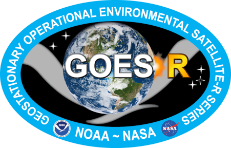 Current GOES-13/14/15 Capabilities without GOES-R Succession Products
ASOS Cloud Product (clear, broken, scattered, cloudy for 3 layers – high, mid, and low)
Effective Cloud Amount
Evapotranspiration and Drought Map
Tropical Cyclone Formation Probability (TCFP)
Upward Longwave Radiation (TOA and Surface)
Blended products (combination of geo/polar or multi-geo satellites)
Arctic Composite Satellite Imagery
Biomass Burning Emissions
Downward Longwave Radiation (Surface)
Global Imagery Mosaics (visible, IR)
Hydrometeorological Products (Rain Rate and TPW)
Photosynthetically Active Radiation (PAR)
Rain Rate from land falling tropical cyclones (eTRaP)
Sea Surface Temperature
Snow Cover, Ice Cover, Snow Depth, Ice Thickness
NCEP’s product tailoring needs (BUFR formatted files)

Requests for products are prioritized by the NOAA GORWG (Geostationary Operational Requirements Working Group) and submitted to the NESDIS OSAAP & OSGS for consideration
Red highlighted above are within the current JPSS requirements and JPSS is funding.
Blue highlighted are PSDI proposals for GOES-R capability.
[Speaker Notes: OSAAP is the requirements lead for NESDIS and identify to OSGS what needs to be done and the funding to be used.  OSGS will follow the SPSRB process when executing projects.  In the future, if a user request comes into the SPSRB it will be sent to OSAAP for validation and determination whether funding is available or not to execute.]
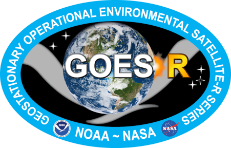 GOES-R Algorithms Used forDevelopment of Non-GOES-R Products
AVHRR
Cloud Products
Volcanic Ash Detection and Height
GOES-13/14/15
ASOS Satellite Cloud Products
Blended Global Biomass Burning Emissions
Cloud Products
Fog and Low Stratus
Magnetopause Crossings/Location
Wind Products
CLAVR-x and GSIP processing systems
GOES-R validation tools used to verify Level 2 Cloud Files
MetOp-B
Space Weather Products
VIIRS
Aerosol Optical Depth, Particle Size, and Detection
Cloud Products
Cryosphere Products
Polar Winds
GOES-R Product Help Team
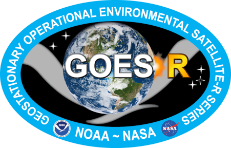 Dual Capabilities
GOES-13/14/15
GOES-R
ESPC Help Desk at NSOF
Help Ticket submissions
ESPCoperations@noaa.gov
(301) 817-3880
Anomaly Notifications
Future Subscription Service
RSO & Meso Requests from SDM
User Services Coordinators at NCWCP:  SPSD.UserServices@noaa.gov
Natalia Donoho (OSPO Enterprise)
Jason Taylor (OSPO Enterprise)
TBD (specific to GOES-R)
NESDIS
OSPO (Operations)
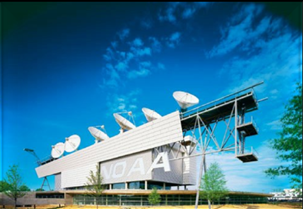 NSOF
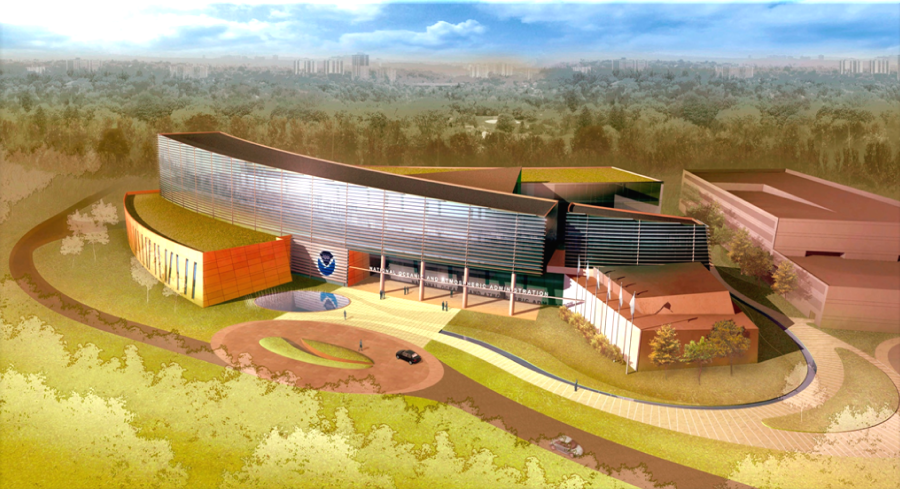 NCWCP
[Speaker Notes: This team is specific to GOES-R, the mixed legacy GOES-13/14/15 & GOES-R constellation, and the out-year GOES-S and GOES-T.  
U/S Coordinator – Anomaly Reporting, Planned Notifications

Submission of the positions from OSPO to NOAA Human Resources is being conducted in single file serial fashion by priority, so each of the positions is currently in the queue.  

EMWIN - direct service that provides users with weather forecasts, warnings, graphics, and other information directly from the National Weather Service (NWS) in near real time
HRIT - provides broadcast of low-resolution GOES satellite imagery data and selected products to remotely located user HRIT Terminals
GRB - provide the primary relay of full resolution, calibrated, near-real-time direct broadcast space relay of Level 1b data from each instrument and Level 2 data from the Geostationary Lightning Mapper (GLM). GRB will replace the GOES VARiable (GVAR) service. The GRB contains the ABI, GLM, space environment, and solar data which drive data flow in the NOAA space and Earth environment research and operational framework]
GOES-R Product Operations Team
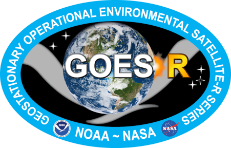 Data Operations Manager (DOM) at GSFC/NSOF/NCWCP
Matthew Seybold 
GOES-R PAL (Product Area Lead) at GSFC/NCWCP
Wayne MacKenzie
ABI (Advanced Baseline Imager)
GLM (Geostationary Lightning Mapper)
Direct Readout Services PAL (Product Area Lead) at NSOF
PALs – TBD & Paul Seymour
HRIT/EMWIN (High Rate Information Transmission / Emergency Managers Weather Information Network)
GRB (GOES Rebroadcast)
Legacy GOES-13/14/15 Staff at NSOF/NCWCP
System Engineers & PALs - Bonnie Morgan, Kay Metcalf, Paul Seymour, Marlin Perkins, Lakel Smith, John Paquette, Derived Product PALs
Data Access including PDA at NSOF
Donna McNamara (Data Access Manager)
Chris Sisko (JPSS Data Operations Manager)



Space Weather Products Support at NCEI/CO in Boulder, CO
ABI Products Support for Science Quality at STAR in College Park, MD; Cooperative Institutes
GLM Products Support for Science Quality at STAR with support from NASA MSFC
NESDIS
OSPO (Operations)
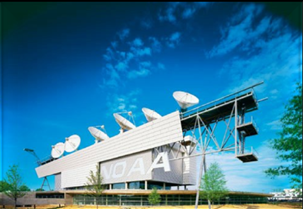 NSOF
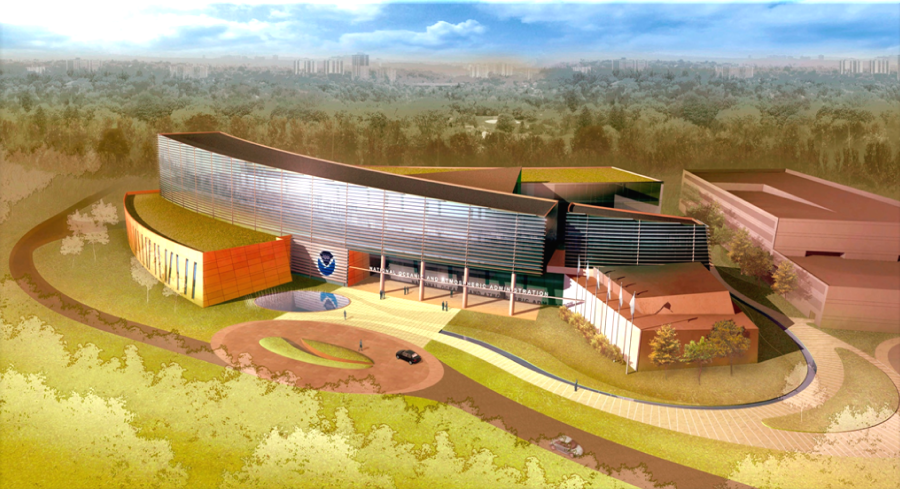 NCWCP
[Speaker Notes: This team is specific to GOES-R, the mixed legacy GOES-13/14/15 & GOES-R constellation, and the out-year GOES-S and GOES-T.  
U/S Coordinator – Anomaly Reporting, Planned Notifications

Submission of the positions from OSPO to NOAA Human Resources is being conducted in single file serial fashion by priority, so each of the positions is currently in the queue.  

EMWIN - direct service that provides users with weather forecasts, warnings, graphics, and other information directly from the National Weather Service (NWS) in near real time
HRIT - provides broadcast of low-resolution GOES satellite imagery data and selected products to remotely located user HRIT Terminals
GRB - provide the primary relay of full resolution, calibrated, near-real-time direct broadcast space relay of Level 1b data from each instrument and Level 2 data from the Geostationary Lightning Mapper (GLM). GRB will replace the GOES VARiable (GVAR) service. The GRB contains the ABI, GLM, space environment, and solar data which drive data flow in the NOAA space and Earth environment research and operational framework]